《博雅速成汉语》第一册  
    
    第十三课·第四课时   
文化拓展—“高山流水觅知音”

教学对象：初级水平来华成人留学生
第十三课·文化拓展—  
    
   “高山流水觅知音”
复习·重点生词
古典音乐
音乐
流行音乐
复习·重点生词
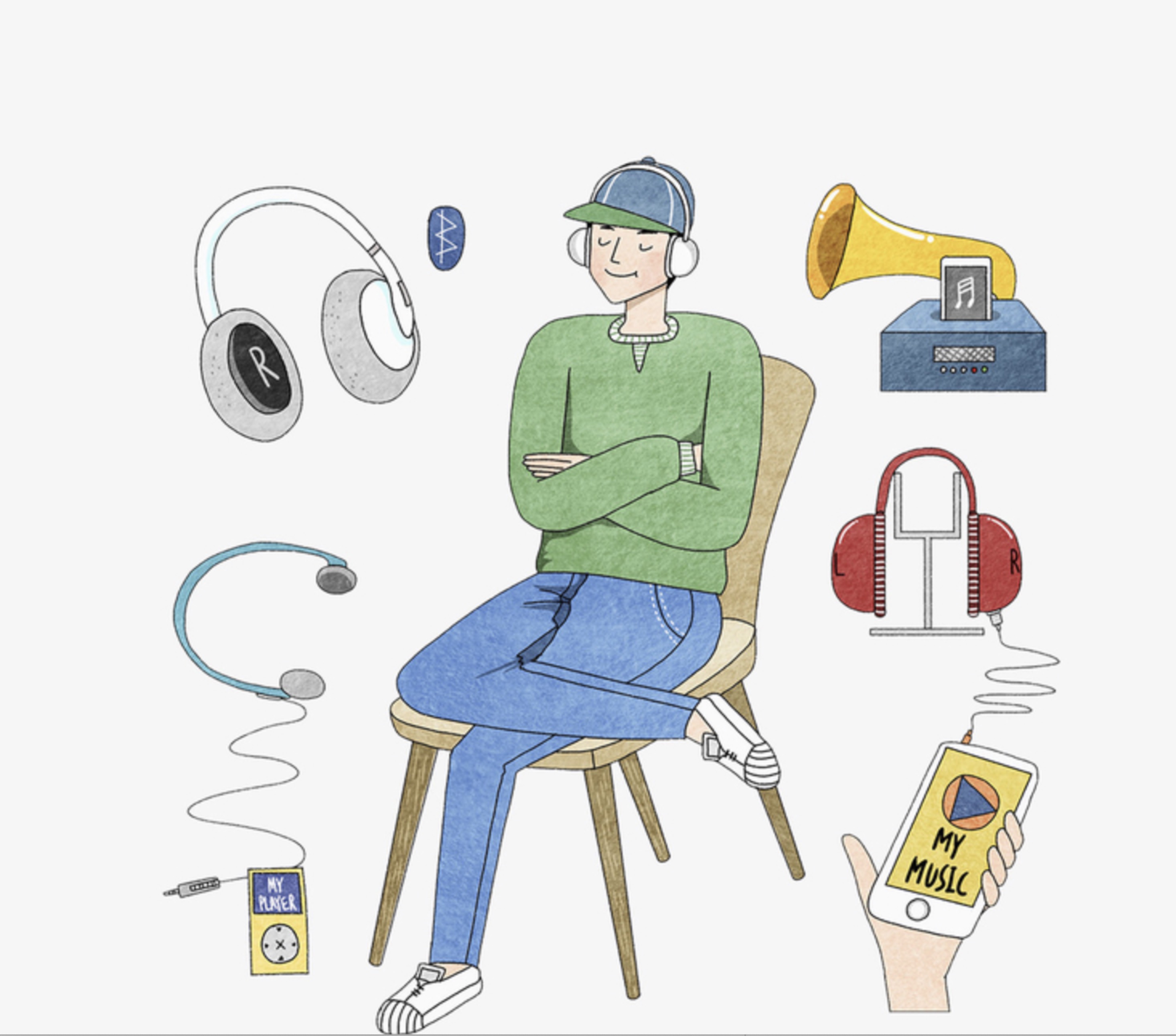 听音乐 是  一种
享受。
复习·重点生词
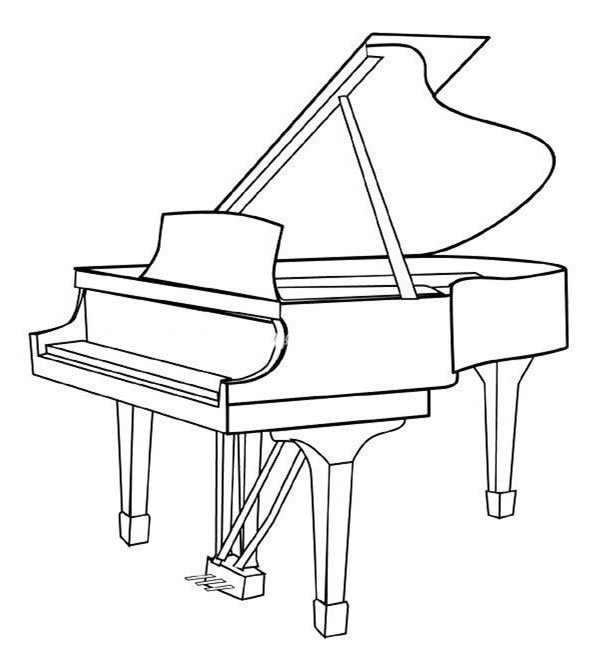 老师   会
弹
钢琴。
复习·生词
享受
音乐
钢琴
种
比较
弹
流行
古典
经常
同意
复习·重点句式·状态补语
你弹得好吗？
你弹得怎么样？
我弹得好。
我弹得不好。
我弹得非常好。
我弹得不太好。
主语+动语+得+补语
复习·重点句式·状态补语
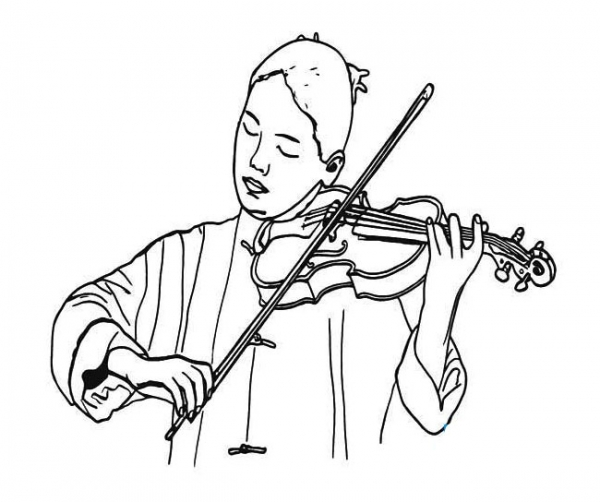 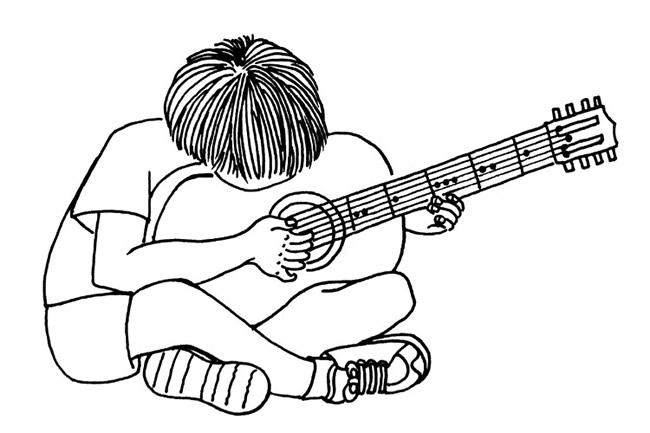 弹
吉他
小提琴
拉
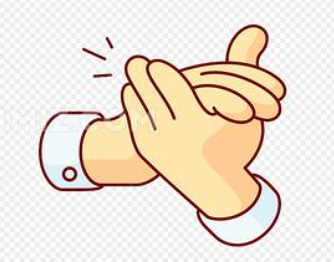 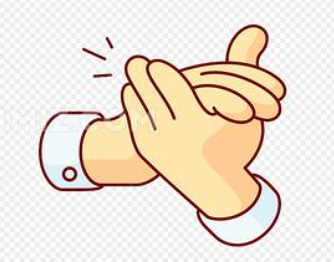 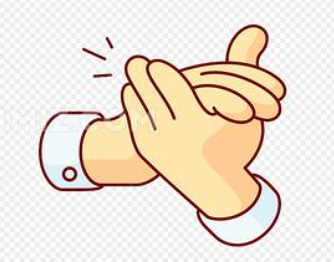 主语+动语+得+补语
复习·重点句式·状态补语
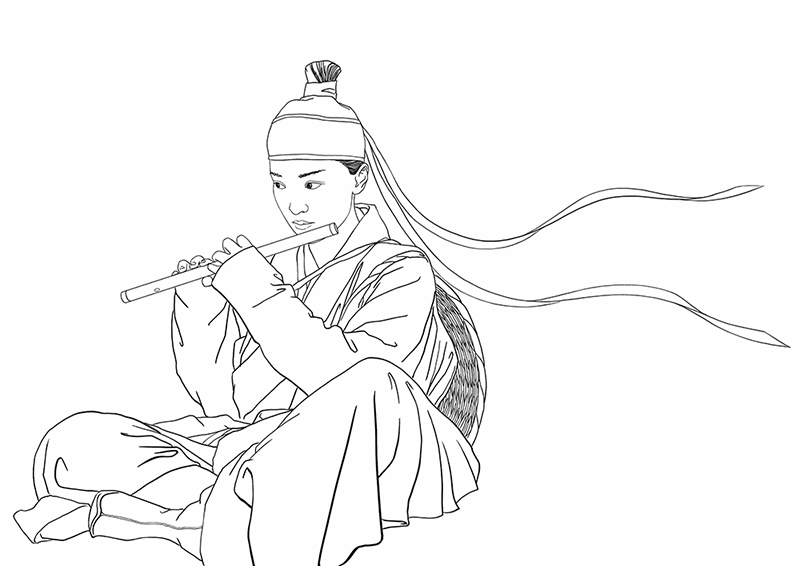 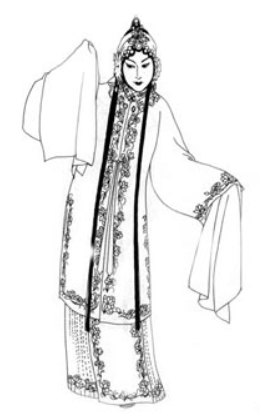 吹
笛子
京剧
唱
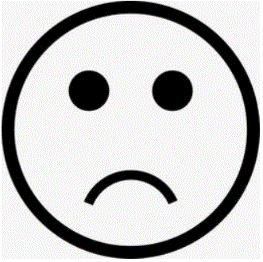 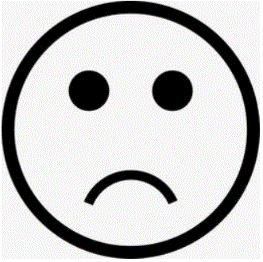 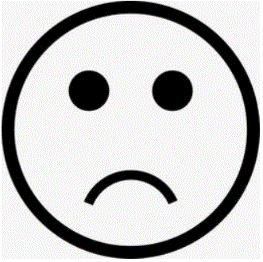 主语+动语+得+补语
文化拓展
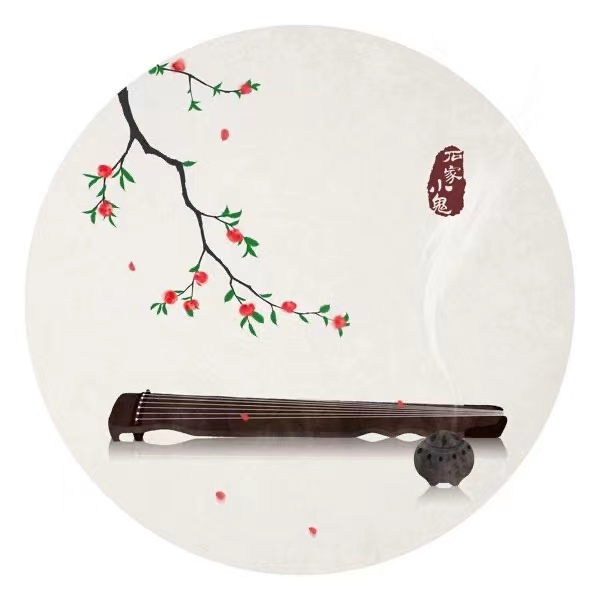 古琴
文化拓展
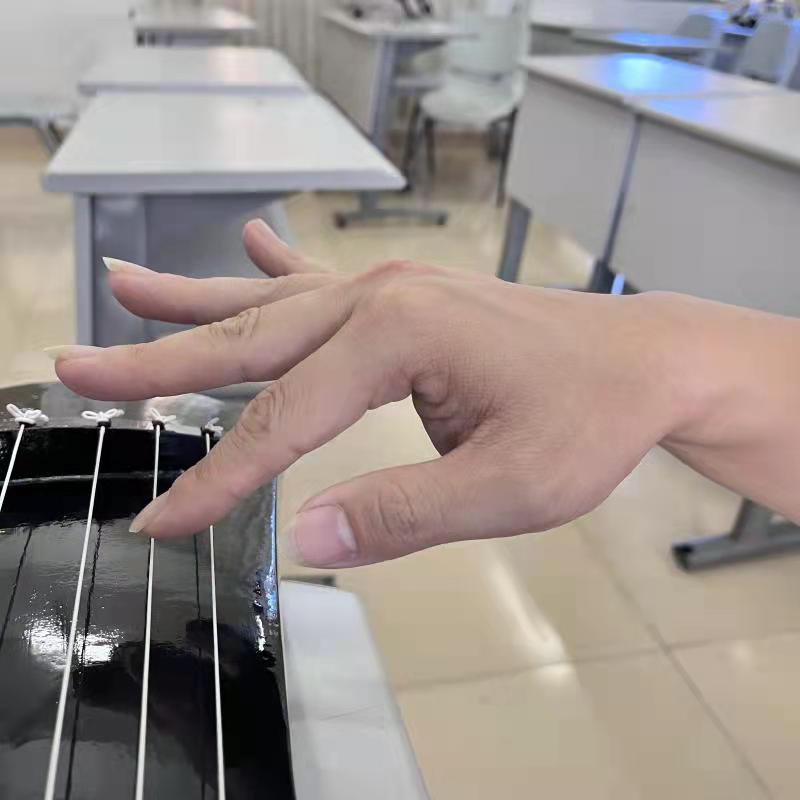 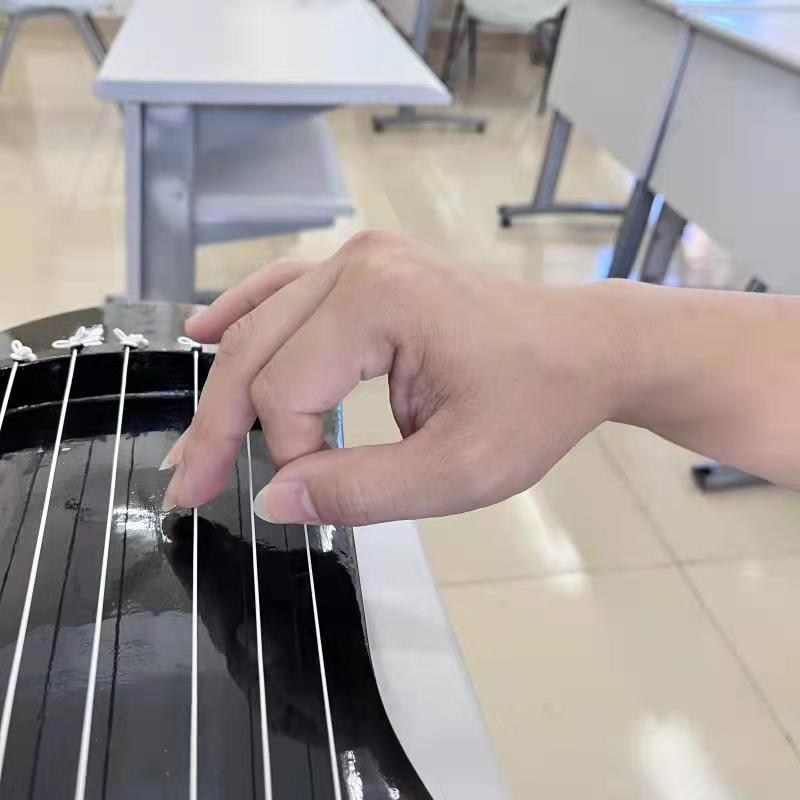 挑
抹
文化拓展
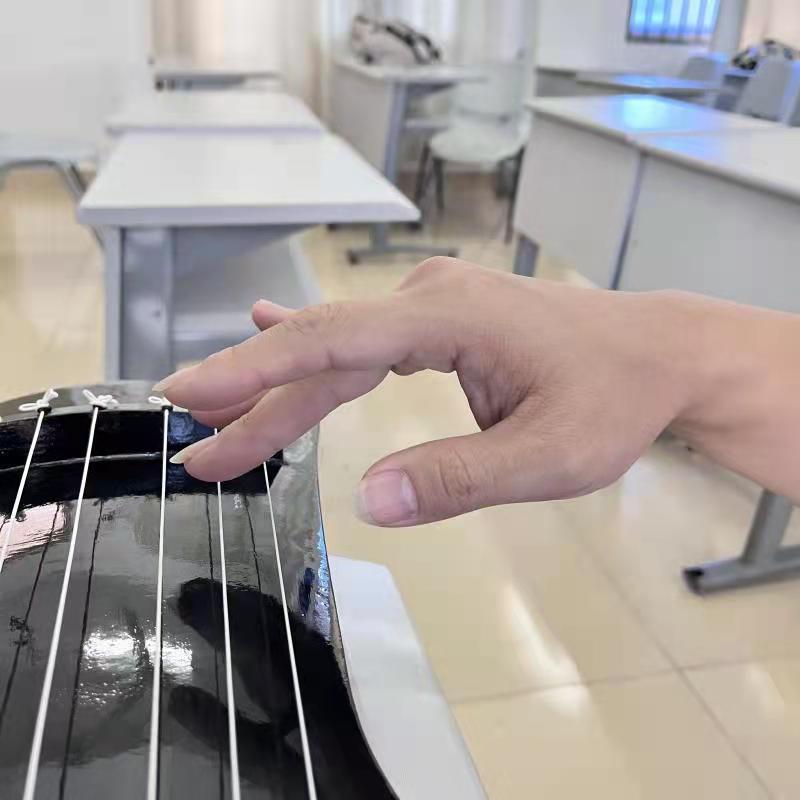 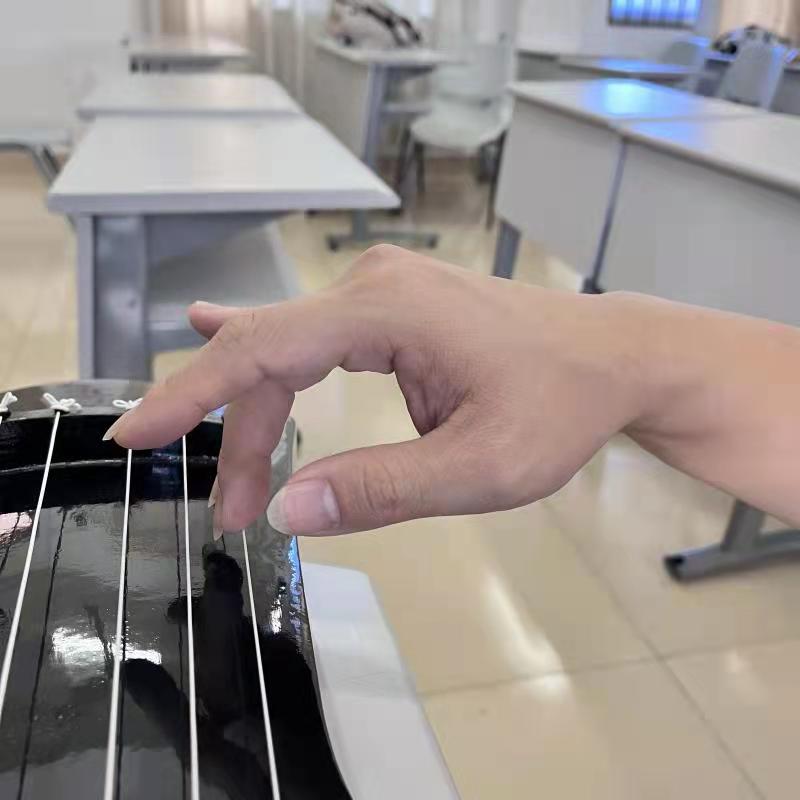 剔
勾
文化拓展
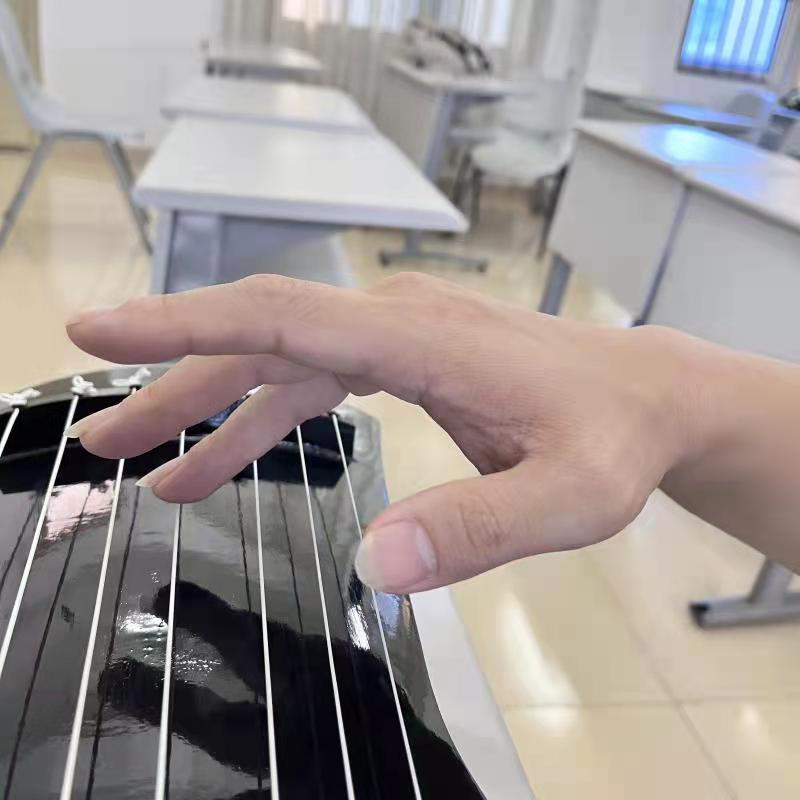 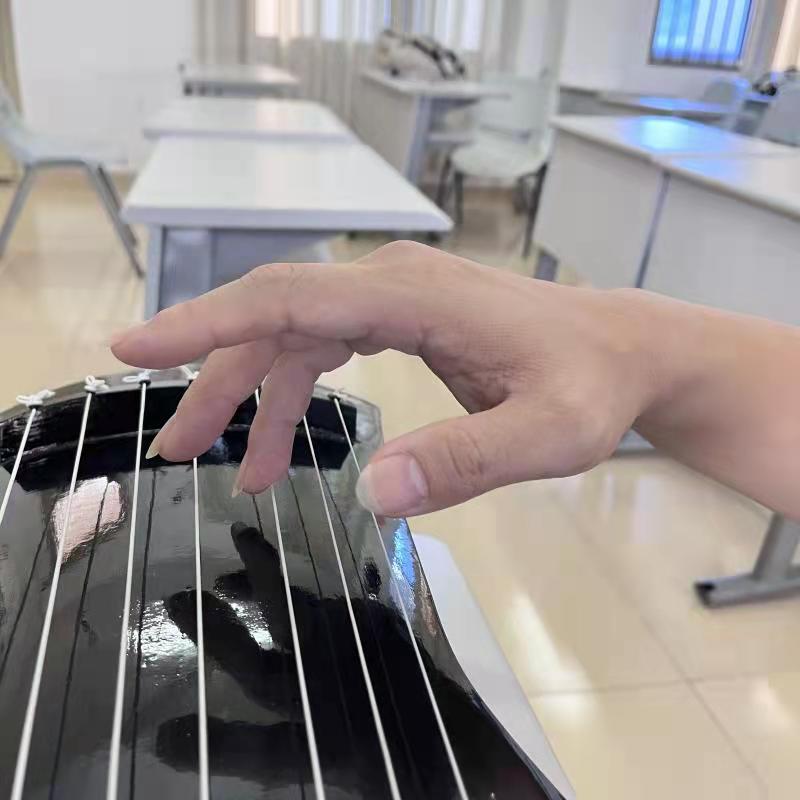 摘
打
文化拓展
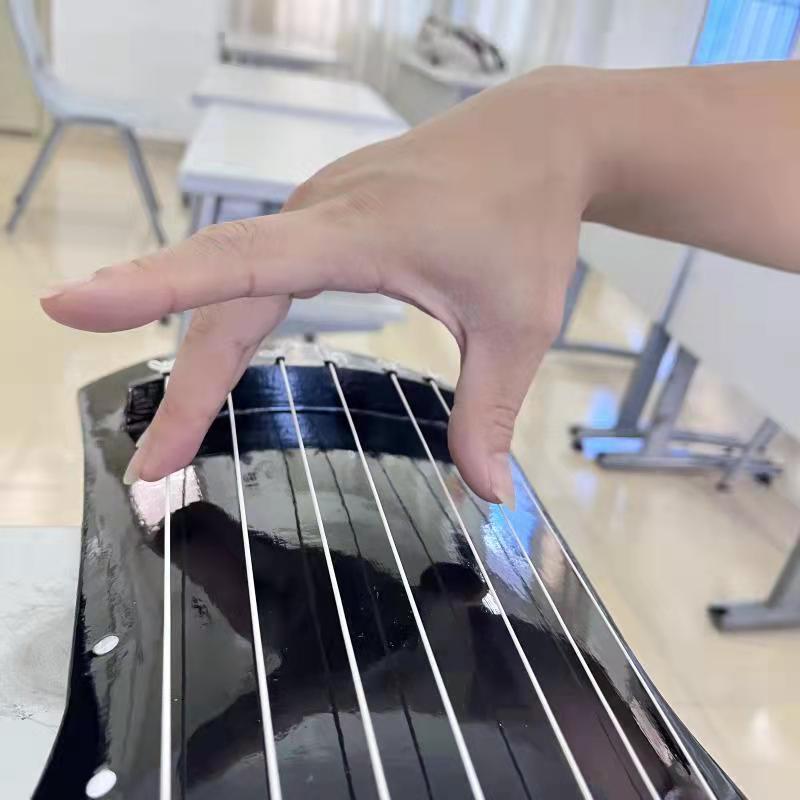 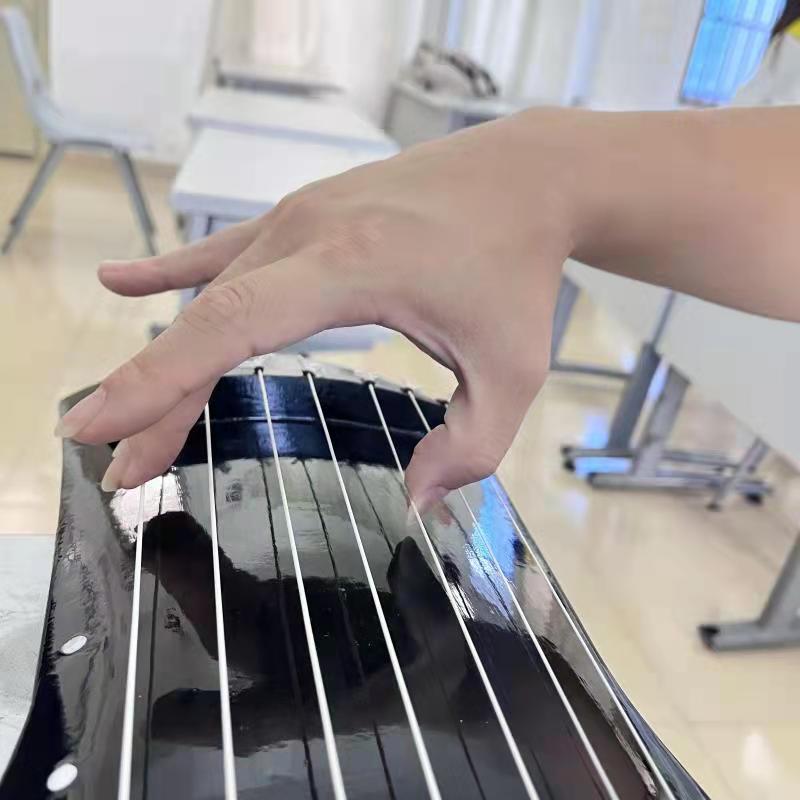 劈
托
文化拓展
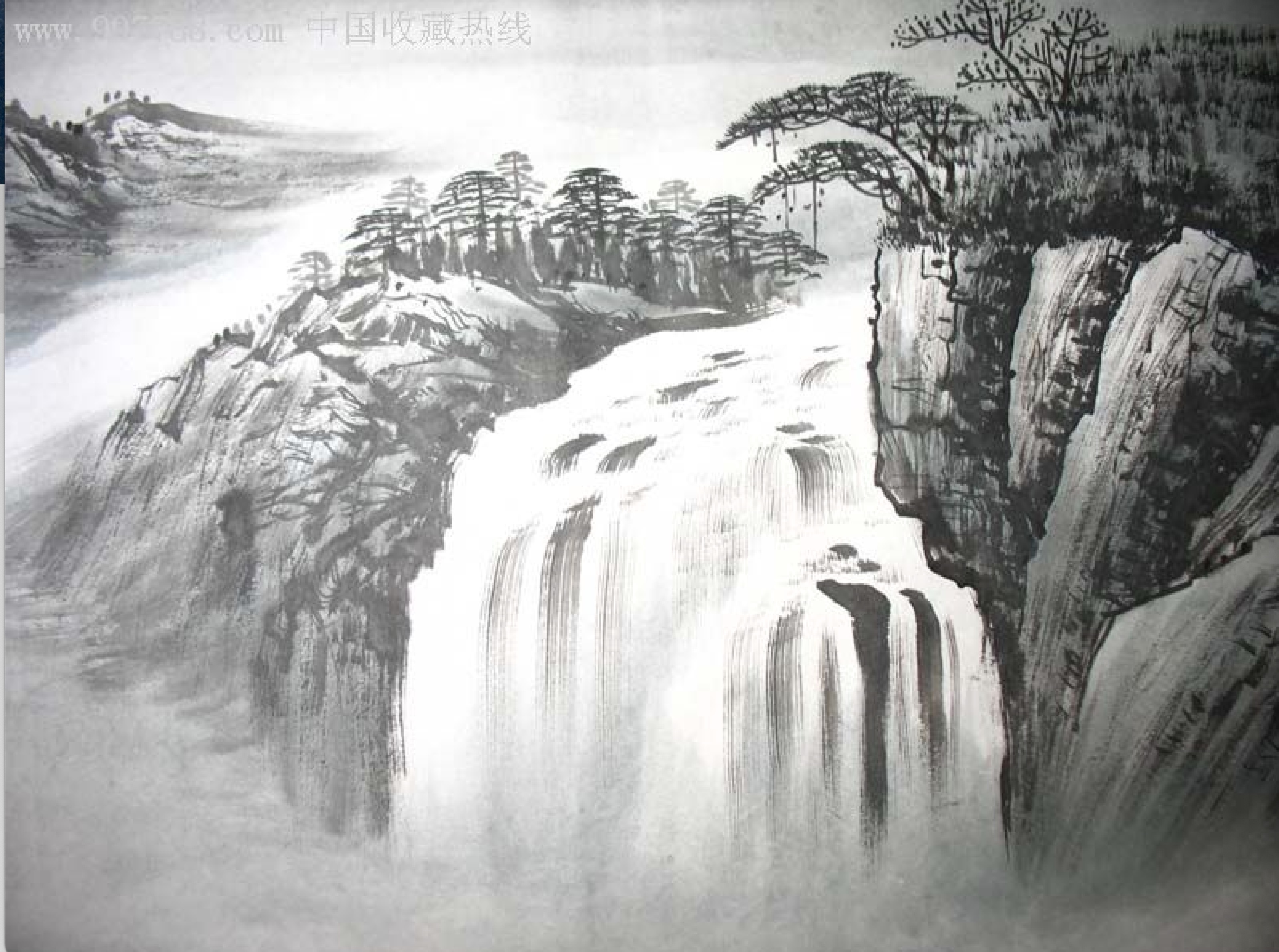 高山
流水
文化拓展
知音
听得懂   他的音乐
明白他的心
文化拓展
伯牙
喜欢弹古琴。他弹得特别好，但是没有人听 
        得懂他的琴声。伯牙非常难过。
钟子期
问他：“您为什么难过呢？”
伯牙说：“没有人听得懂我的琴声啊！”
钟子期说：“我听得到您的琴声里有高山，还有流水。我说得对吗？”
伯牙说：“您说得对。您听得懂我的琴声，也一定听得懂我的心。您是我的知音啊！”
后来，钟子期死了。伯牙也不弹古琴了。
文化拓展
mì
觅
+
爫
见
找
=
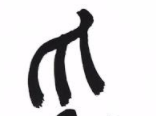 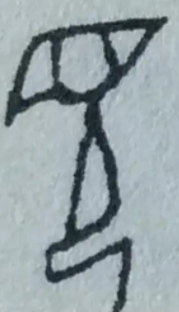 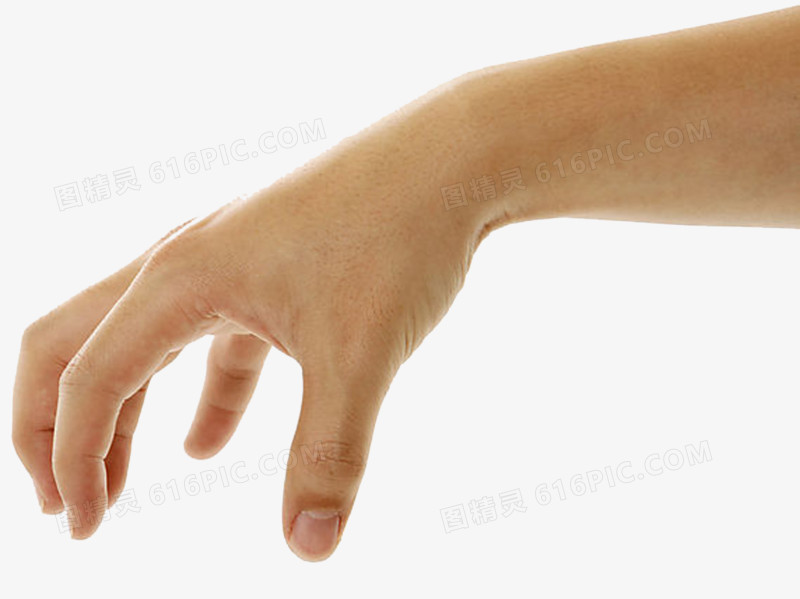 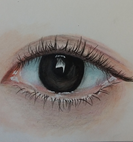 文化拓展
高山  流水
觅
知音。
学汉语，觅知音。
本课回顾
羊老师弹得不太好。
张老师弹得非常好。
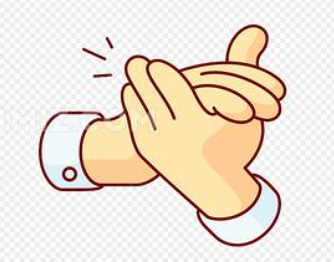 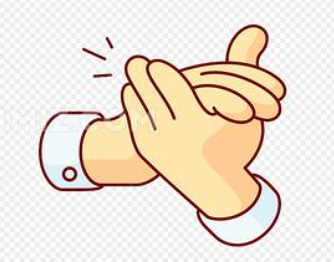 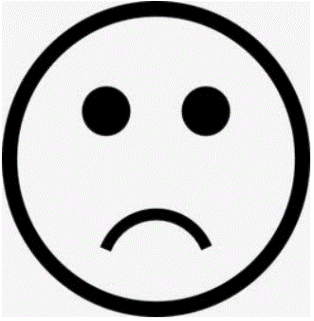 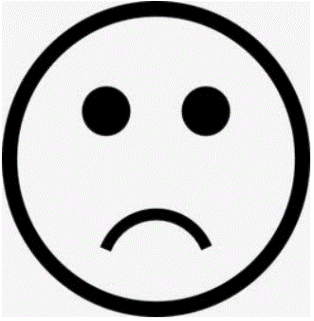 知音。
高山
流水
觅
同学们再见！